СТАН СУПРОВОДЖЕННЯ СУДОВИХ СПРАВ
 ПОДАТКОВИМИ ОРГАНАМИ

станом на 01.04.2021 року
0
Кількість справ, що знаходилась на розгляді у судах (у розрізі позивачів)станом на 01.04.2021
Державна

    України
Податкова служба
На розгляді у судах перебувало 55 тис справ на суму 242,1 млрд грн (у т.ч., справи 2021 року – 4,8 тис справ на 6,16 млрд грн) (8,7% від кількості справ та 2,5 % від їх загальної суми).
Кількість справ
Сума по справах (млрд грн)
1
Динаміка кількості справ, 
що знаходились  на розгляді в судах, 
за участю податкових органів
Державна

    України
Податкова служба
По сумі справ (млрд грн)
По кількості справ (тис)
-32,6%
-26,61 тис. справ
-19,6%
-58,89  млрд грн
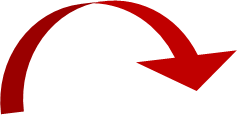 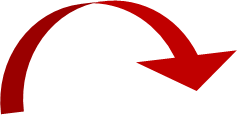 -28,8%

-22,31 тис. справ
-12,2%

-33,62  млрд грн
3 міс
2021
3 міс
2020
3 міс
2021
3 міс
2019
3 міс
2019
3 міс
2020
2
Результати розгляду справ станом на 01.04.2021
Державна

    України
Податкова служба
Розглянуто 6,34 тис справ на суму 24,71  млрд грн., з них: 
на користь податкових органів  –  4,22 тис справ (у т.ч. немайнові спори) на суму 20,05 млрд грн;
на користь платників –   2,12 тис справ на 4,66 млрд грн.
Закінчено провадження (винесено остаточні рішення) по 2,83 тис справ на 6,22 млрд грн, з них на користь:

податкових органів – 1,94 тис справ на суму 5,67 млрд грн (або 68,5%            від кількості справ, по яких закінчено провадження та 91,1% від їх суми) ;

платників – 890 справ на суму                553,1 млн грн (або 31,5% від кількості справ, по яких закінчено провадження та 8,9% від їх суми).
Справи на користь податкових органів
Справи на користь платників
3
Результати розгляду справ за позовами податкових органів станомна 01.04.2021
Державна

    України
Податкова служба
4
Результати розгляду справ за позовами платниківстаном на 01.04.2021
Державна

    України
Податкова служба
+264,6%
5